导学方案
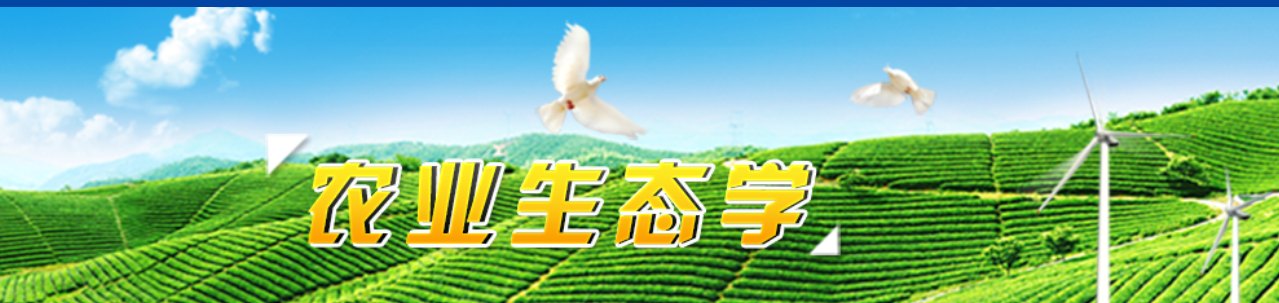 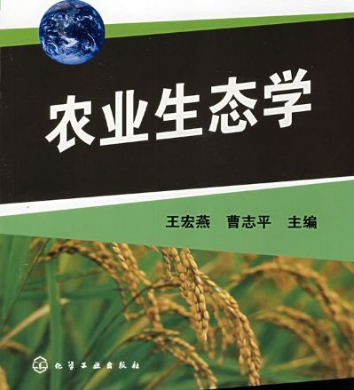 学习目标

一、浏览、学习课程资源
二、完成形考任务三、参与网上教学活动四、积极参加《农业生态学》课程讨论五、每周登录国开学习网，参加本课程学习不少于1小时，发帖不少于10条。
打开国家开放大学学习网（www.ouchn.cn）,选择“学生登录”
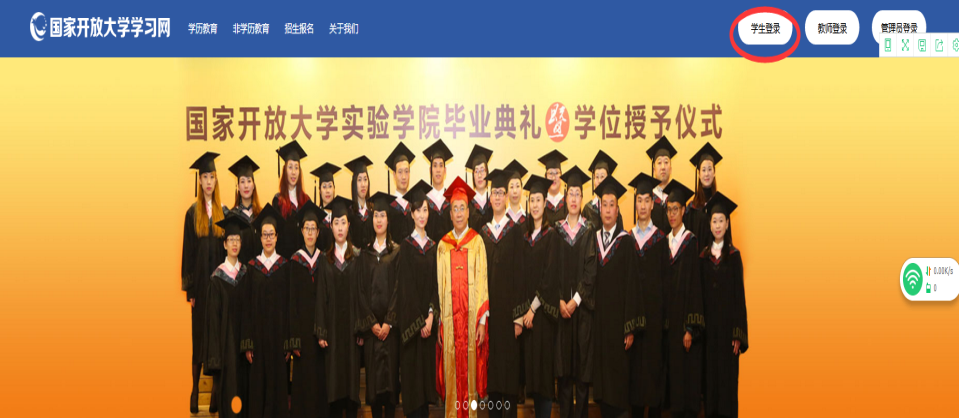 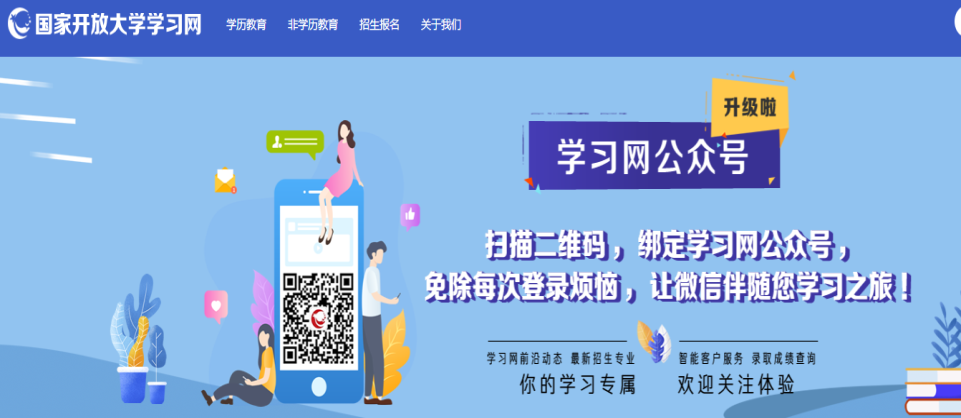 学号和出生年月（密码）登录
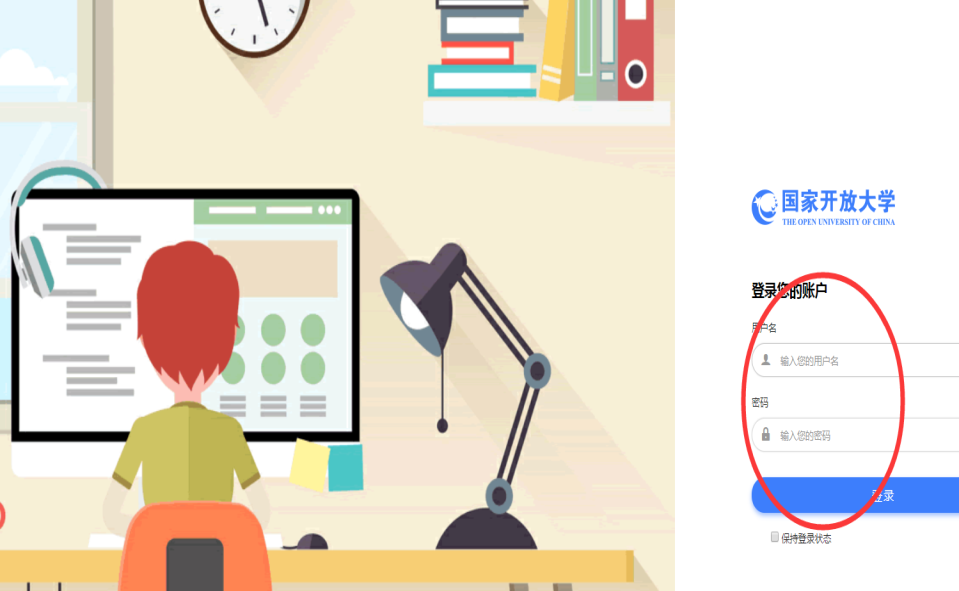 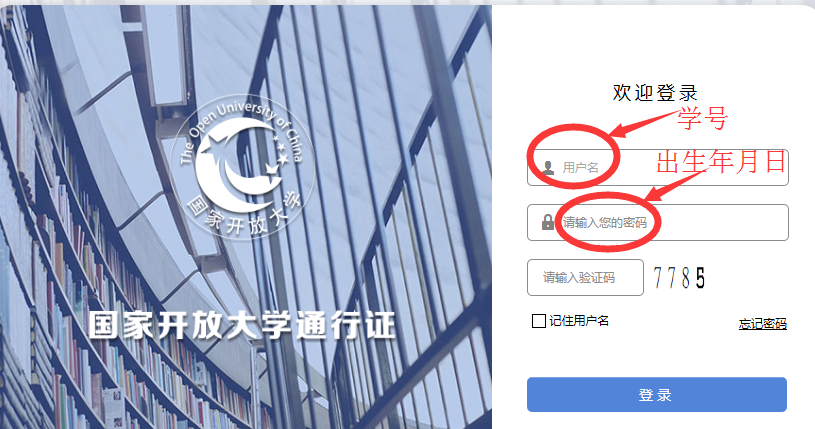 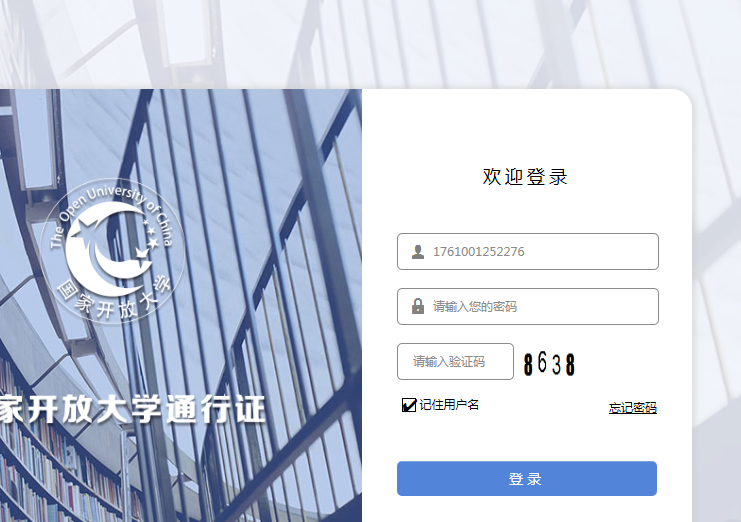 出生日期
进入课程----点击进入课程
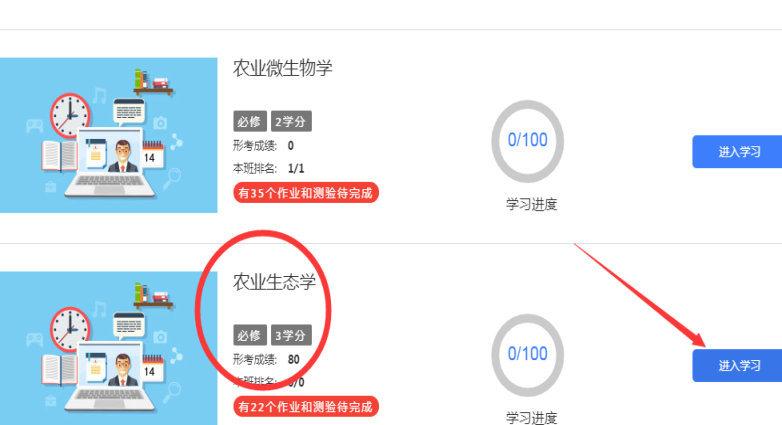 打开《农业生态学》课程页面，浏览、学习课程资源
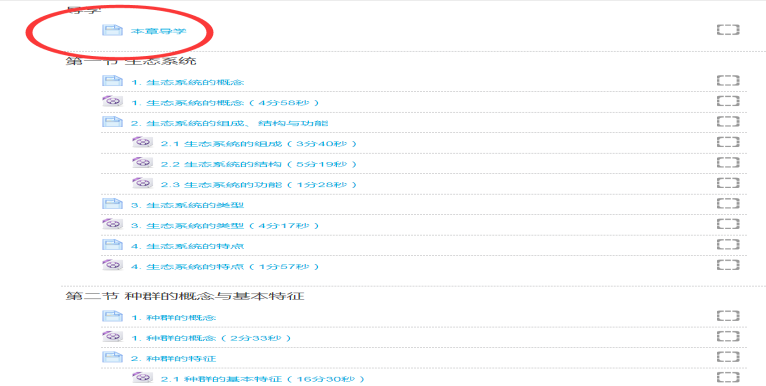 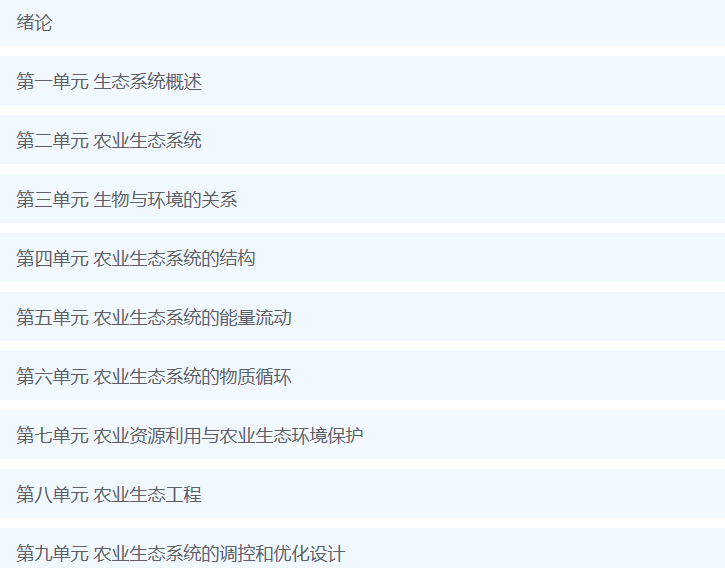 打开资源列表，汇集了许多农业生态学相关的拓展学习资料及常见问题
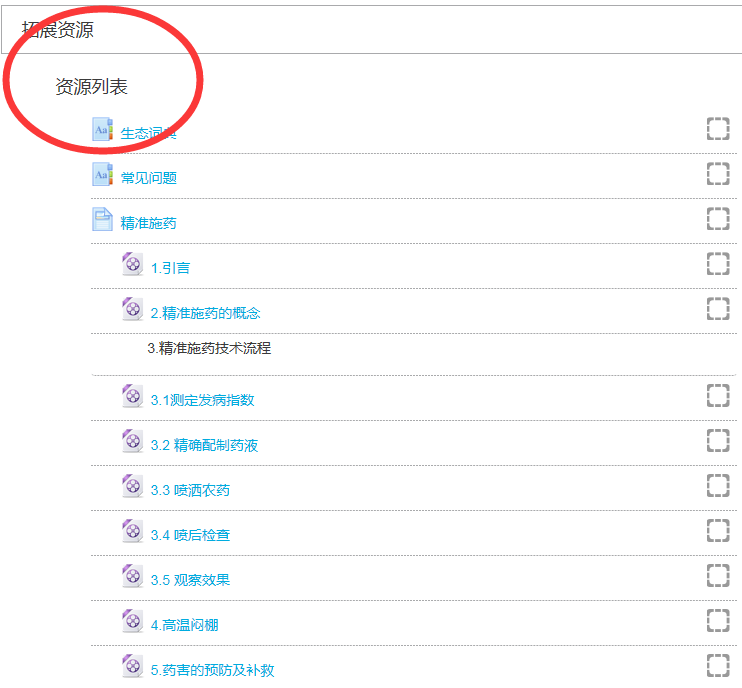 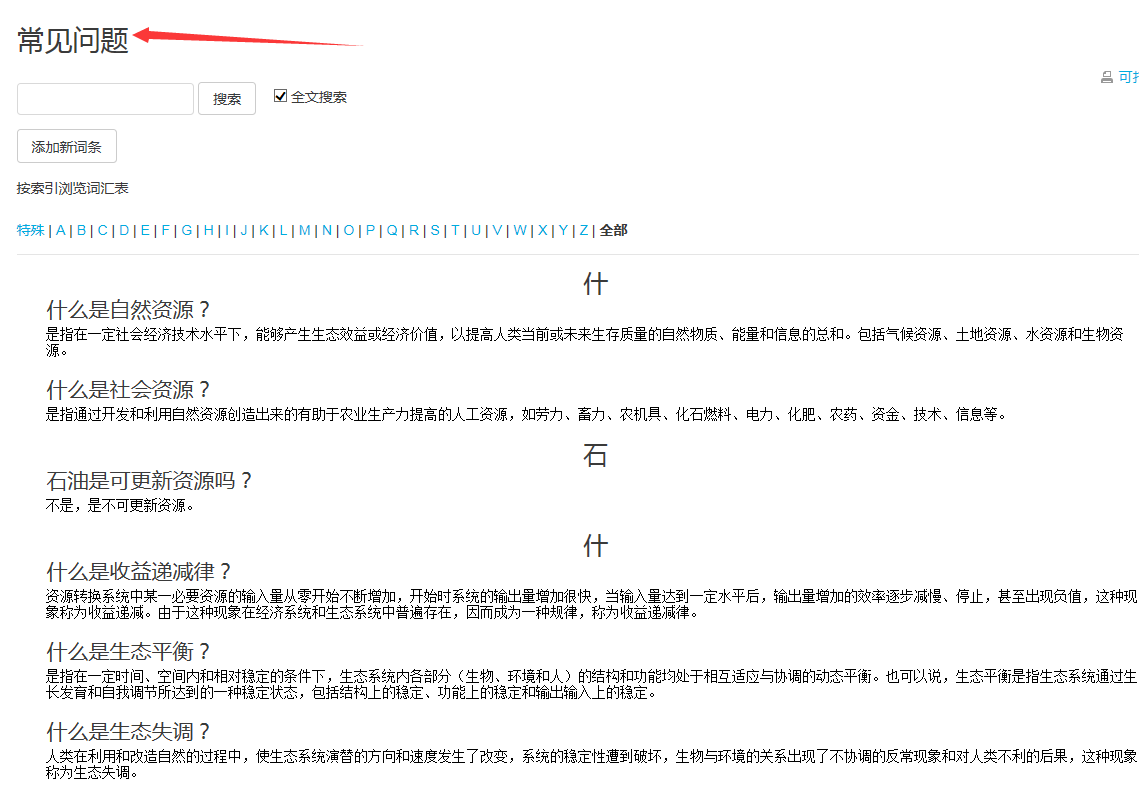 点击形考任务—开启我们的网上作业
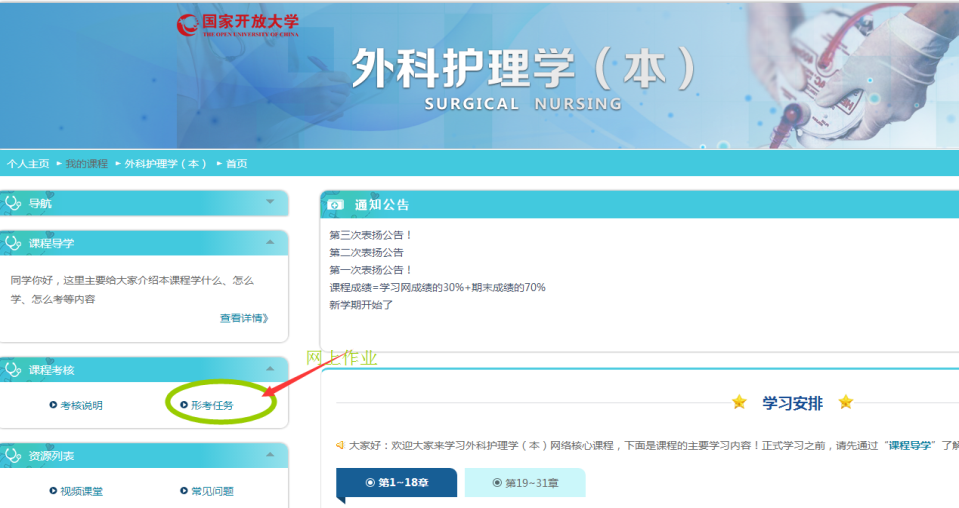 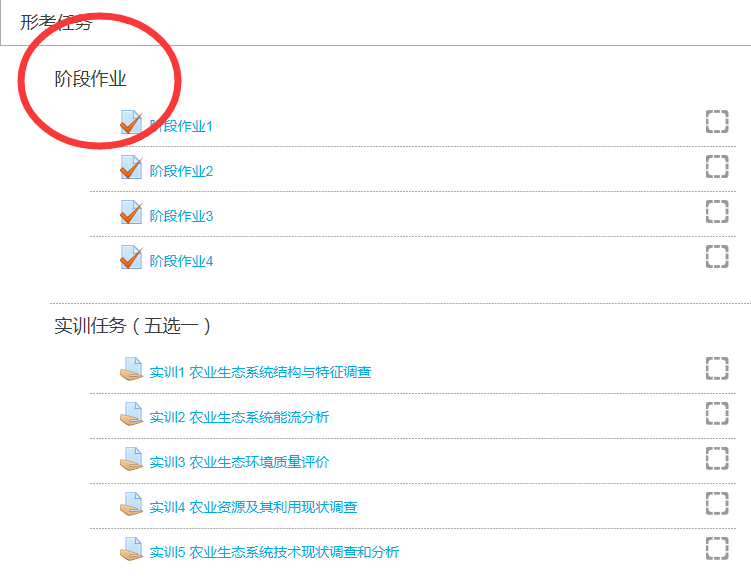 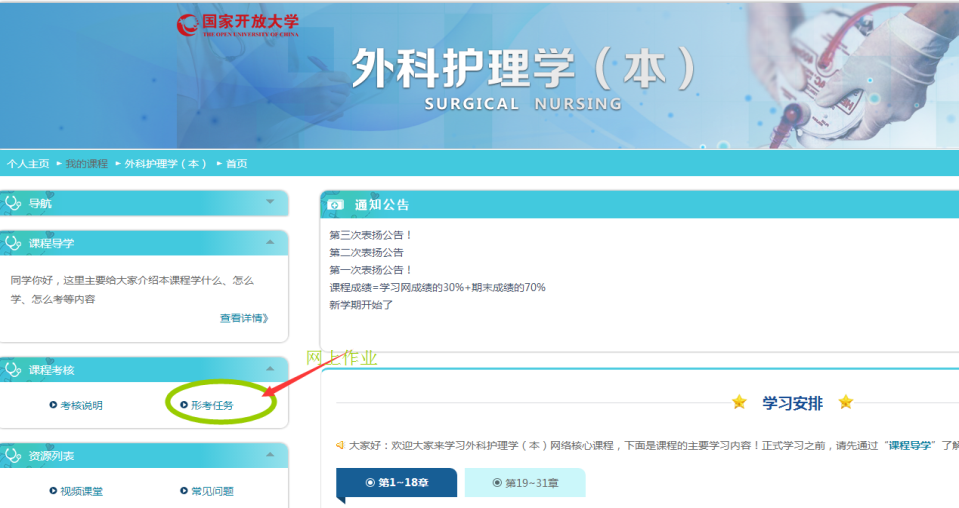 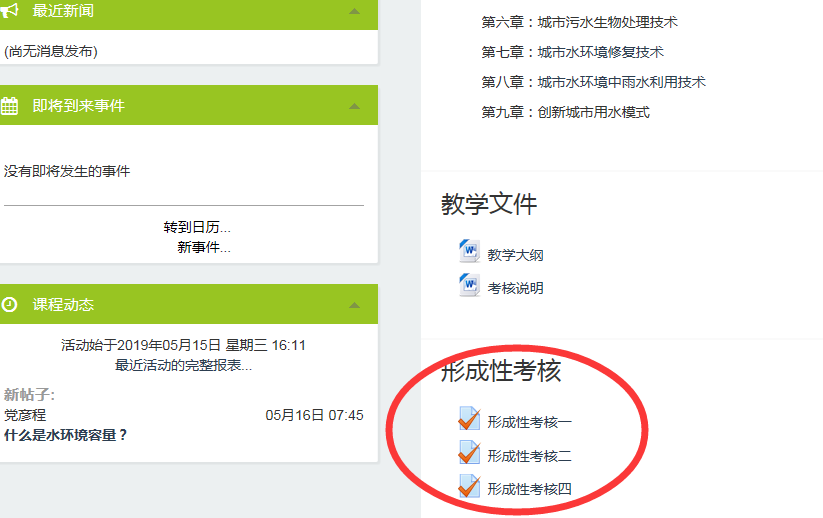 亲爱的同学，在课程《农业生态学》的学习过程中总会遇到各种问题，请不要灰心气馁，下面我们将为你提供两种解决问题的途径：1. 在“课程论坛”中搜索　　。2. 将问题发表在此论坛中       如常见问题中无法找到问题，将问题发表在此论坛中，在这里你会得到老师及小伙伴的热情帮助，同时也希望你能积极的参与到互动当中，为大家答疑解惑。相信大家共同营造的互帮互助的学习氛围会为每一位学伴 带来愉悦的感受，期待我们共同的进步与提高~加油~！
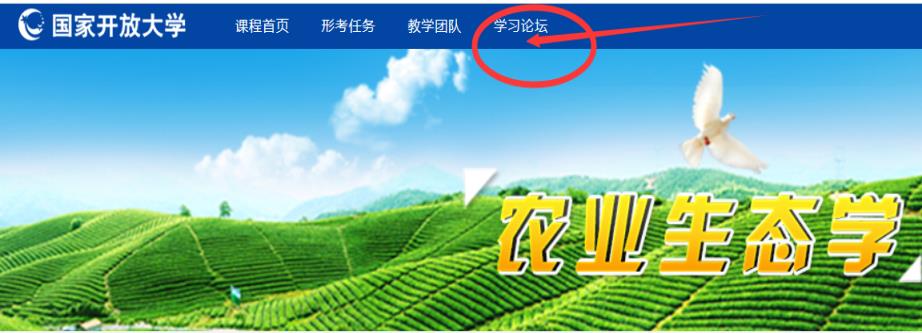 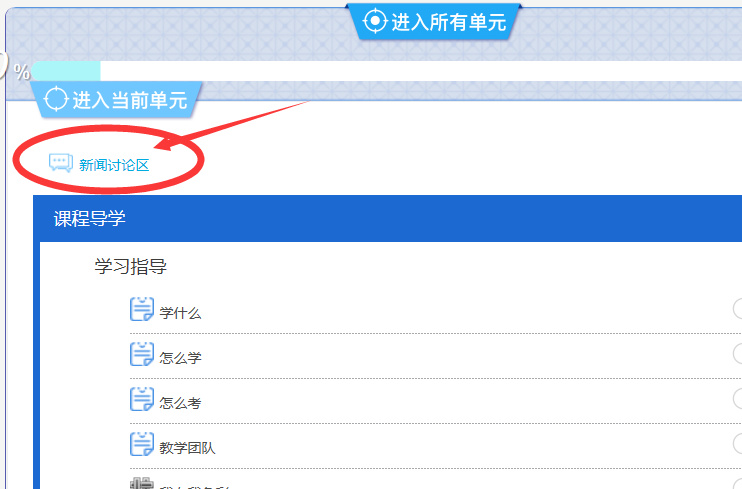 进入讨论区，开启新话题，
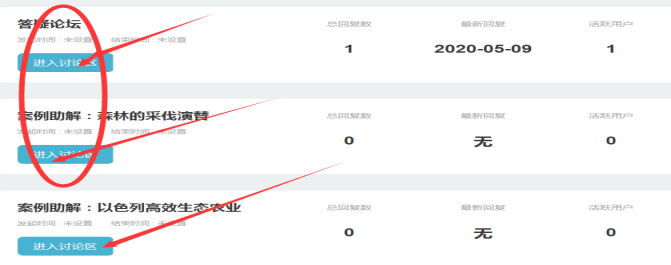 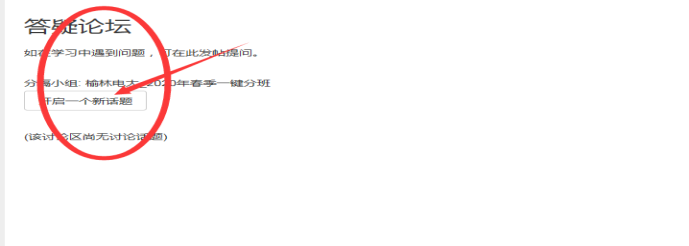 老师就在你身边
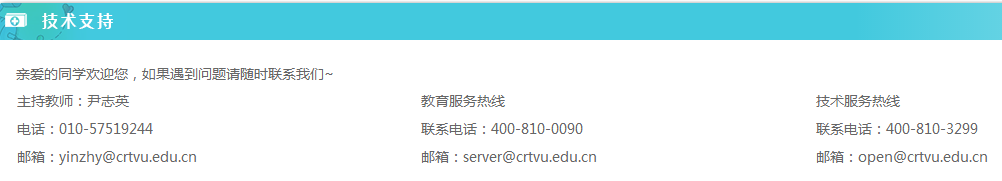 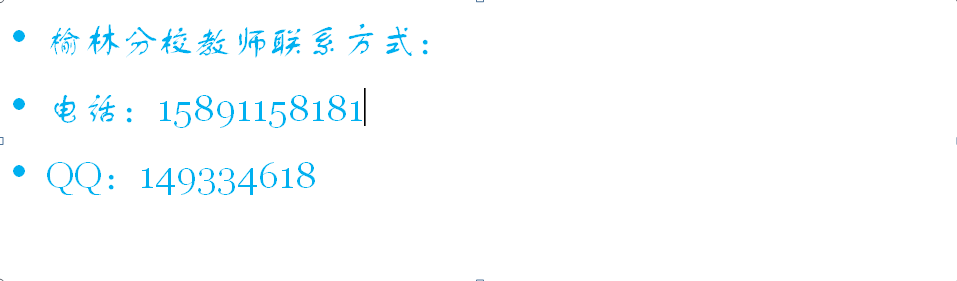 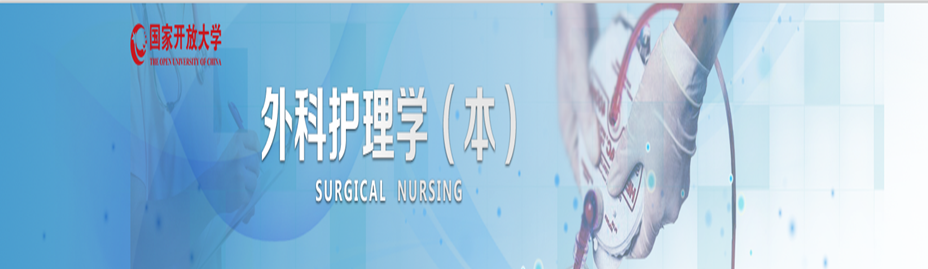 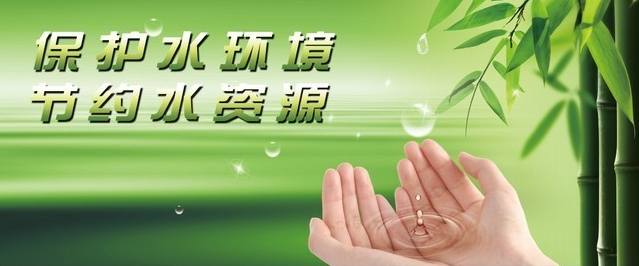 魏亚妮   2020年5月